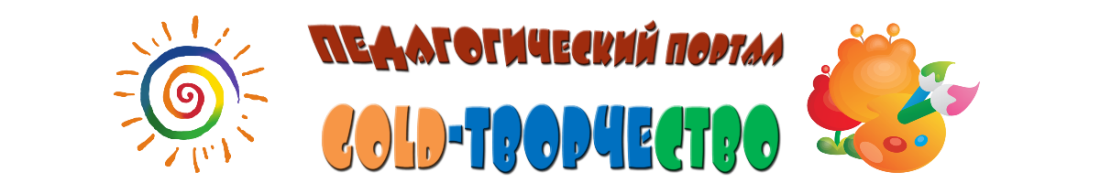 Интерактивныйтренажер – раскраска «Русалочка» на тему:«Правописание  безударных гласных в корне слова»
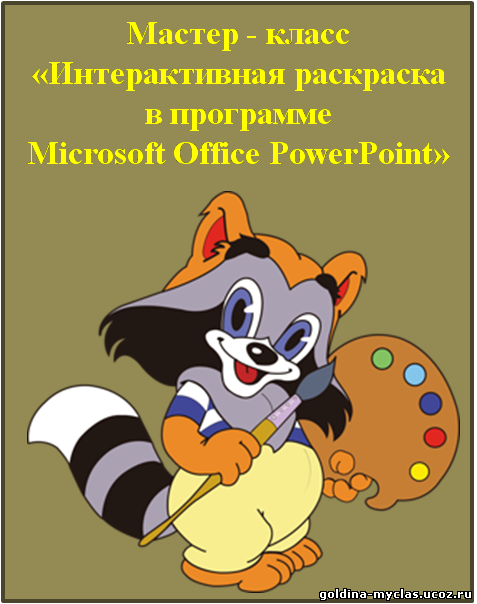 Русский язык, 4 класс.


Гусева Наталья Николаевна
учитель начальных классов
МБОУ «Жердевская СОШ»
2015 г.
Дорогой друг!

Перед тобой  слова с безударной гласной в корне. Вспомни правило и вставь пропущенную букву.

Если ты ответишь правильно, то перейдёшь к следующему заданию.


Удачи!
К_пал
о
а
К_рмил
о
а
Скр_пел
е
и
Д_рил
а
о
Св_стел
е
и
Др_жал
о
а
Л_чил
и
е
Т_лкал
а
о
Кл_вал
е
и
Пл_сал
я
и
Ш_гал
а
о
мо
лод
цы!
Источники.
http://www.fotodryg.ru/img/raskraski/18-raskraska.gif  - русалочка

Голубь В.Т. Зачётная тетрадь. Тематический контроль знаний учащихся. Русский язык 4 класс (1-4). Практическое пособие для начальной школы. – Воронеж, 2006.